MAGIK: Managing Completeness of Data
Ognjen Savkovic

Joint work with Werner Nutt, Sergey Paramonov and Mirza Pramita
Outline
Introduction

Motivation examples

TC-QC encoding into ASP

System architecture
Introduction
Goal: To automate the reasoning about query completeness using  completeness statements  (meta-data).

Try out the system!
	 http://magik-demo.inf.unibz.it/test-version-2/
		GO: Start demo > 
		 Connect to Database (select school in database schema mode).

Toy schema: 	
pupil(name,level,code)    … pupils 
class(level,code,dept)    … every class belongs to a department
langAtt(name,language)    … pupils attend language courses
Example 1: Plain reasoning
Statement 1: “We are complete for all pupils” 

Query 1:	    “Who are the pupils at the 1st class?” 

Question 1:       Can we answer query 1 completely under the assumption of statement 1?


Statement 1: “We are complete for all pupils in the class 1a” 

Query 1:	    “Who are the pupils at the 1st class?” 

Question 2:       Can we answer query 1 completely under the assumption of statement 2?
Pupil(Name,Class,Level)
SELECT p.name 
FROM   pupil AS p
WHERE  p.level=‘1’
Pupil(Name,1,a)
SELECT p.name 
FROM   pupil AS p
WHERE  p.level=‘1’
Example 1: Plain reasoning
Statement 1: “We are complete for all pupils” 

Query 1:	    “Who are the pupils at the 1st class?” 

Question 1:       Can we answer query 1 completely under the assumption of statement 1?


Statement 1: “We are complete for all pupils in the class 1a” 

Query 1:	    “Who are the pupils at the 1st class?” 

Question 2:       Can we answer query 1 completely under the assumption of statement 2?


    Which tables are incomplete wrt Query 1?  

    What does MAGIK suggest to us (Incomplete tables)?
Pupil(Name,Class,Level)
SELECT p.name 
FROM   pupil AS p
WHERE  p.level=‘1’
Pupil(Name,1,a)
SELECT p.name 
FROM   pupil AS p
WHERE  p.level=‘1’
Example 2: Reasoning under finite domains (FD)
Statement 2: “We are complete for all pupils in the class 1a” 

FD1: 		    “Codes of the pupils’ classes can be either ‘a’ or ‘b’

Query 1:	    “Who are the pupils at the 1st class?” 


Question 3:     Can we answer query 1 completely under the assumption of
		      Statement 2 and  FD1?


What is incomplete wrt Query 1? What MAGIK suggests to us (Incomplete tables)?
Pupil(Name,1,a)
pupil(code) IN {a,b}
SELECT p.name 
FROM   pupil AS p
WHERE  p.level=‘1’
Example 3: Reasoning under foreign keys (FK)
Statement 3: “We are complete for French learners” 

FK1: 	
FK2:	    

Query 2:	    “Which science student learns French?






Question 1:      Can we answer query 2 completely under the assumption of Statement 3?
		  
Question 2:      Can we answer query 2 completely under the assumption of Statement 3 and 
		       foreign keys  FK1 and FK2 (*enforced)?
langAtt(Name,frech)
pupil(level,code) REFERENCES class(level,code)
langAtt(name)     REFERENCES pupil(name)
SELECT p.name
FROM   pupila AS p, class AS c, langAtt AS l
WHERE  p.name=l.name      AND l.lang='french’
AND    p.level=c.level    AND p.code=c.code
AND    c.branch='science'
Problem statement
A table completeness (TC) statement:
	Table: pupil(Name,Level,Code) 
	Condition: class(Level,Code,science), langAtt(Name,english)
Di
TC: pupili(Name,Level,Code)∧
    classi(Level,Code, science)∧
    langAtti(Name,english)      pupila(Name,Level,Code)
Qi
The problem statement (TC-QC): Given TC1,…,TCn and Q. 
Does is hold that for any partial databse (Di,Da) ,
If     (Di,Da)     TC1,…,TCn    then  Q(Di) =Q(Da)
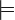 TC2
TC1
Razniewski&Nutt(VLDB’11) reduced the problem to query containment. The complexity of the problem ranges from PTIME to ΠP2 .
C
TC3
Di
Da
Our contribution:
However they didn’t show how to implement the TC-QC entailment.
Additionally, we consider the impact of Schema Constraints, like Foreign key and Finite Domains on TC-QC entailment.
Qa
[Speaker Notes: -  Reasoning about data completeness  ( special case of data quality)
-  Our problem can be seen in the view of other more general problems (query determinacy)
To present an intuition we will simulate information integration scenario. 
Here the table completeness rules can be seen as a mapping rules (of the special format) between complete (ideal) database instance and incomplete (available) database instance. Here do not evaluate query just assert a completeness of this query given “completeness’’ mappings.]
TC-QC encoding in ASP
Idea: simulate the classical characterization of query containment [Chandra and Merlin,’77] Q1    Q2 iff  Q2(DQ1) is not empty
By encoding it into answer set programming (ASP).
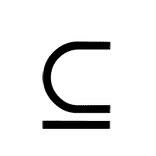 Di
Qi
Schema Constraints
freezing
-Finite Domains Constraints (FDC)
f.e. student[gender] IN {male,female}
-Foreign keys F
 [Johnson and Klug,’84]
DiQ
All possible instantiations according FDCs
Using disjunctive datalog
Chase according F
Using Skolem terms
male
female
TC2
Qi
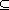 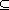 Qi
C
TC1
freezing
TC3
freezing
C
C
Di
Da
Qa
Qa
?
{( )}
test
Qa
?{( )}
test
test
test
{( )}
?
{( )}
?
System Architecture
Interface layer
Data layer
Reasoning layer
Input  interface
SQL Queries, Schemas constr.,
and TC-statements as Java Objects
MAGIK business logic
Schema constraints
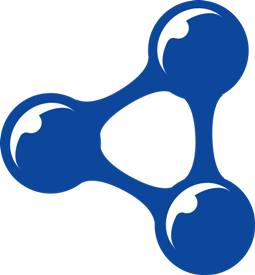 Input
TC-statements
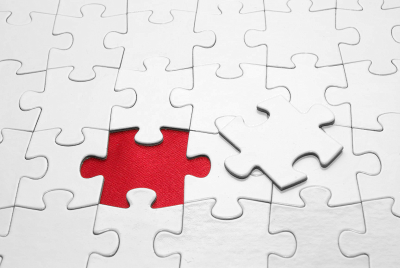 SQL query
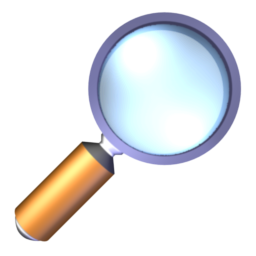 Read DB schema
Store/Load Java Obj.
Evaluate SQL query
Analyzing returned answer set programs
TC-QC Encoder
Output interface
Query answer and query completeness
Output
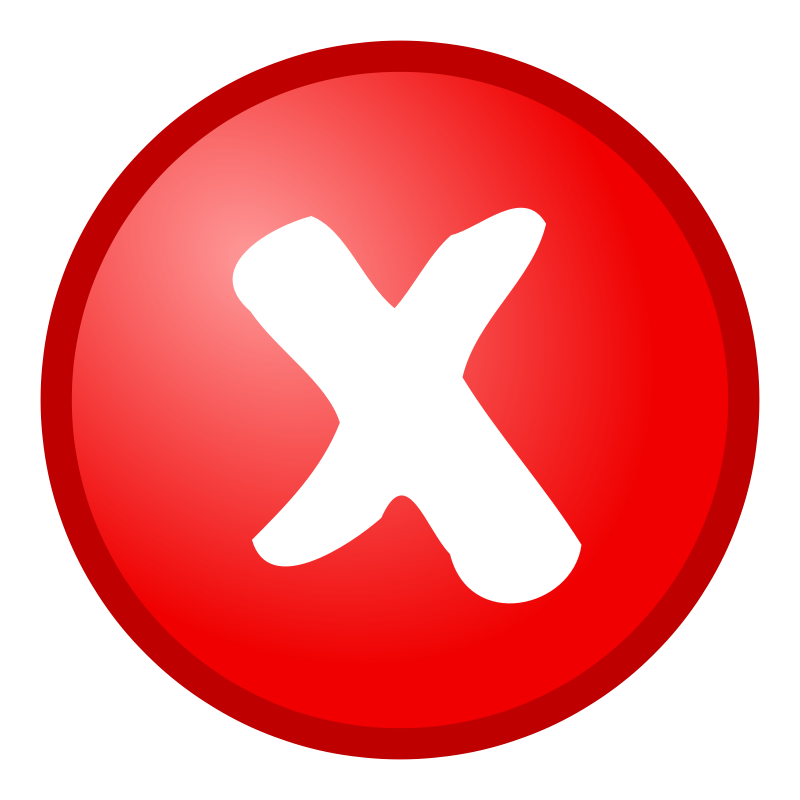 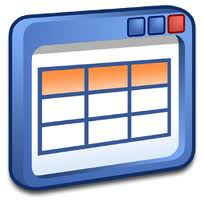 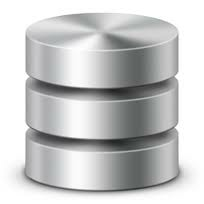 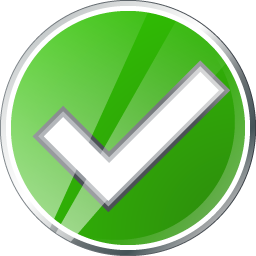 Minimal set of incomplete tables
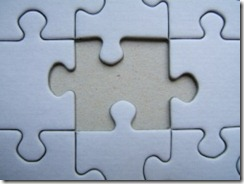 DLV engine
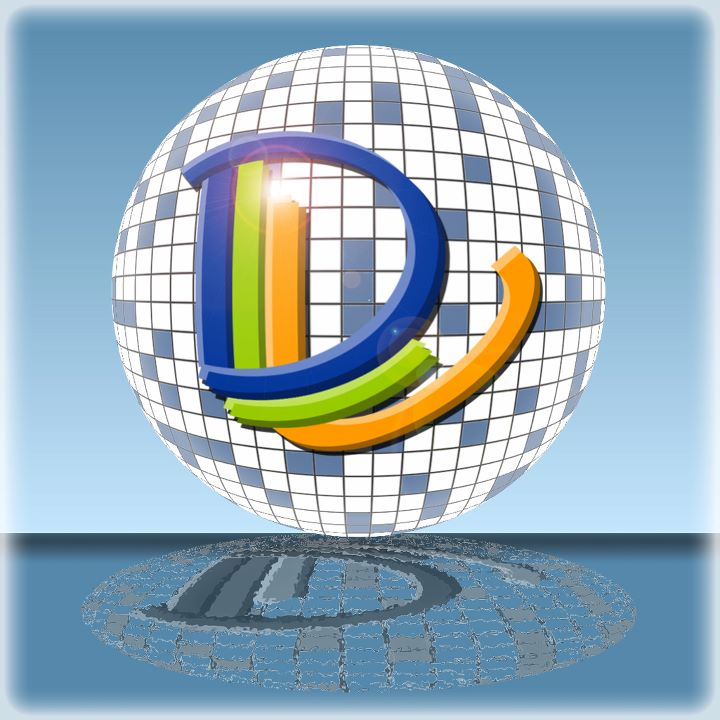 Database